Distribution of all fractional errors*
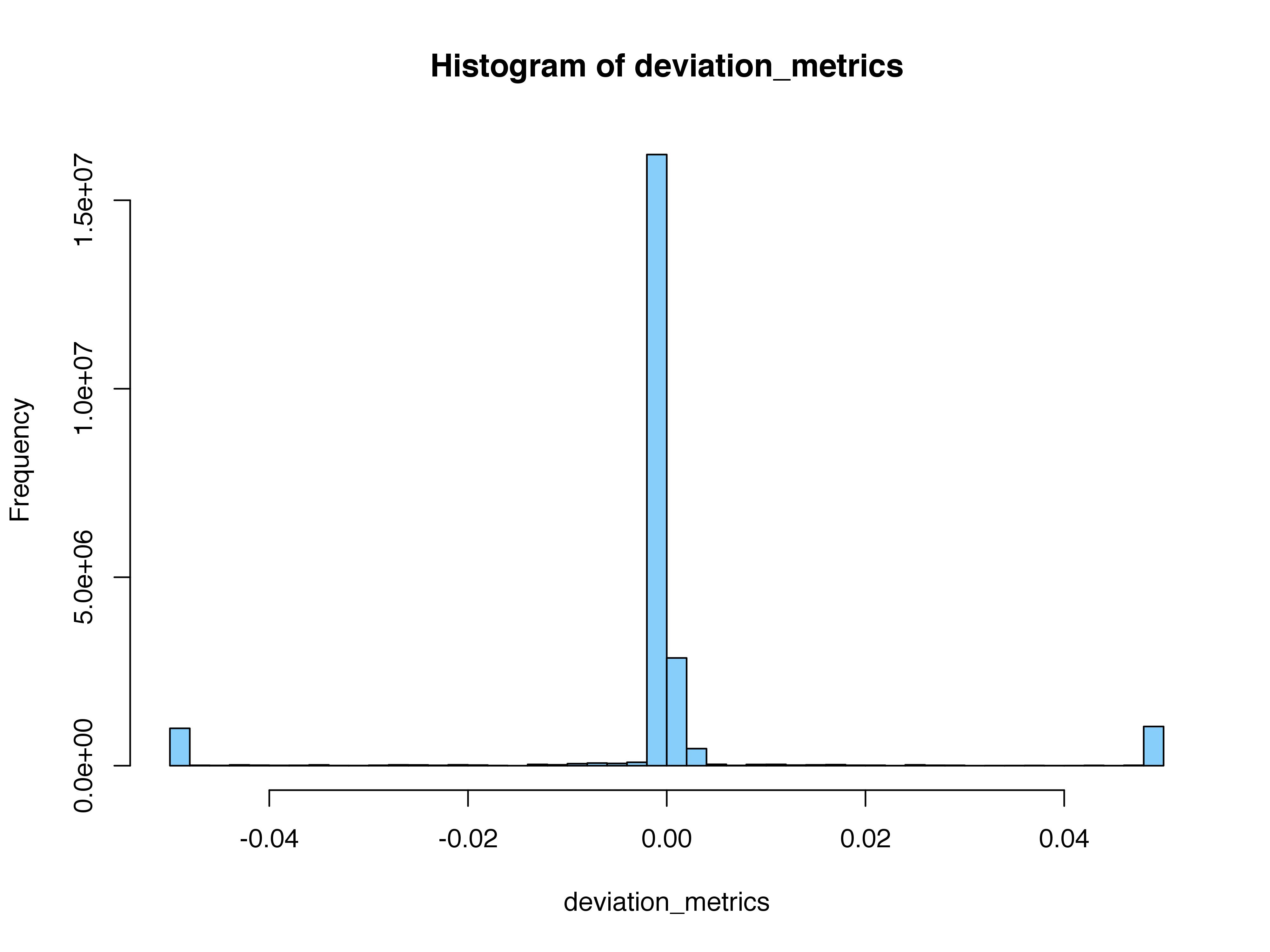 4.4% of values < -0.05
4.6% of values > 0.05
Fractional_error = [RPKMcalculated  -  RPKMtrue] / RPKMtrue
1
*for single-exon genes
Distribution of all non-zero fractional errors
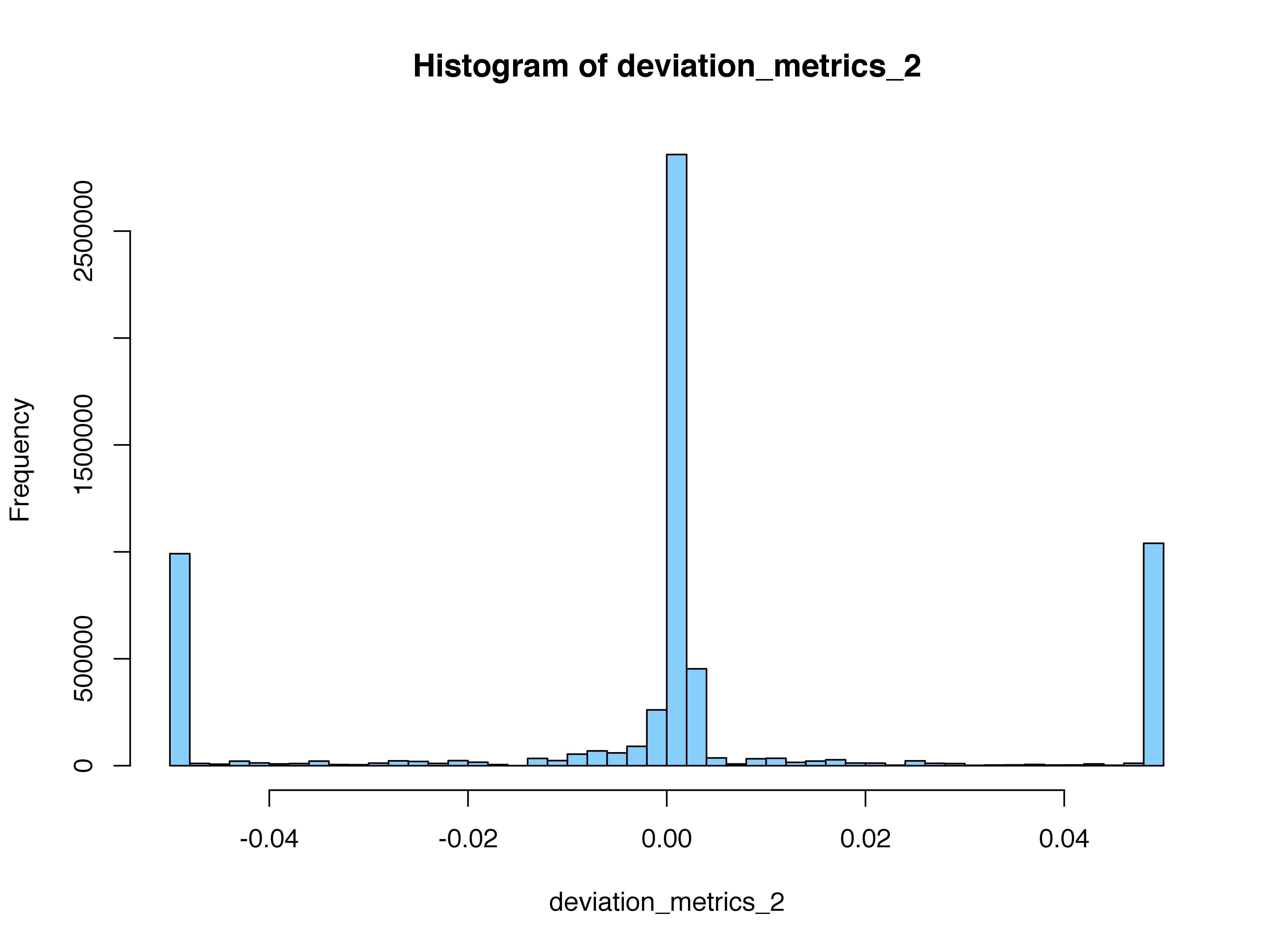 15.3% of values < -0.05
15.9% of values > 0.05
Fractional_error = [RPKMcalculated  -  RPKMtrue] / RPKMtrue
2
The substantial errors in calculated values are very large over-estimates
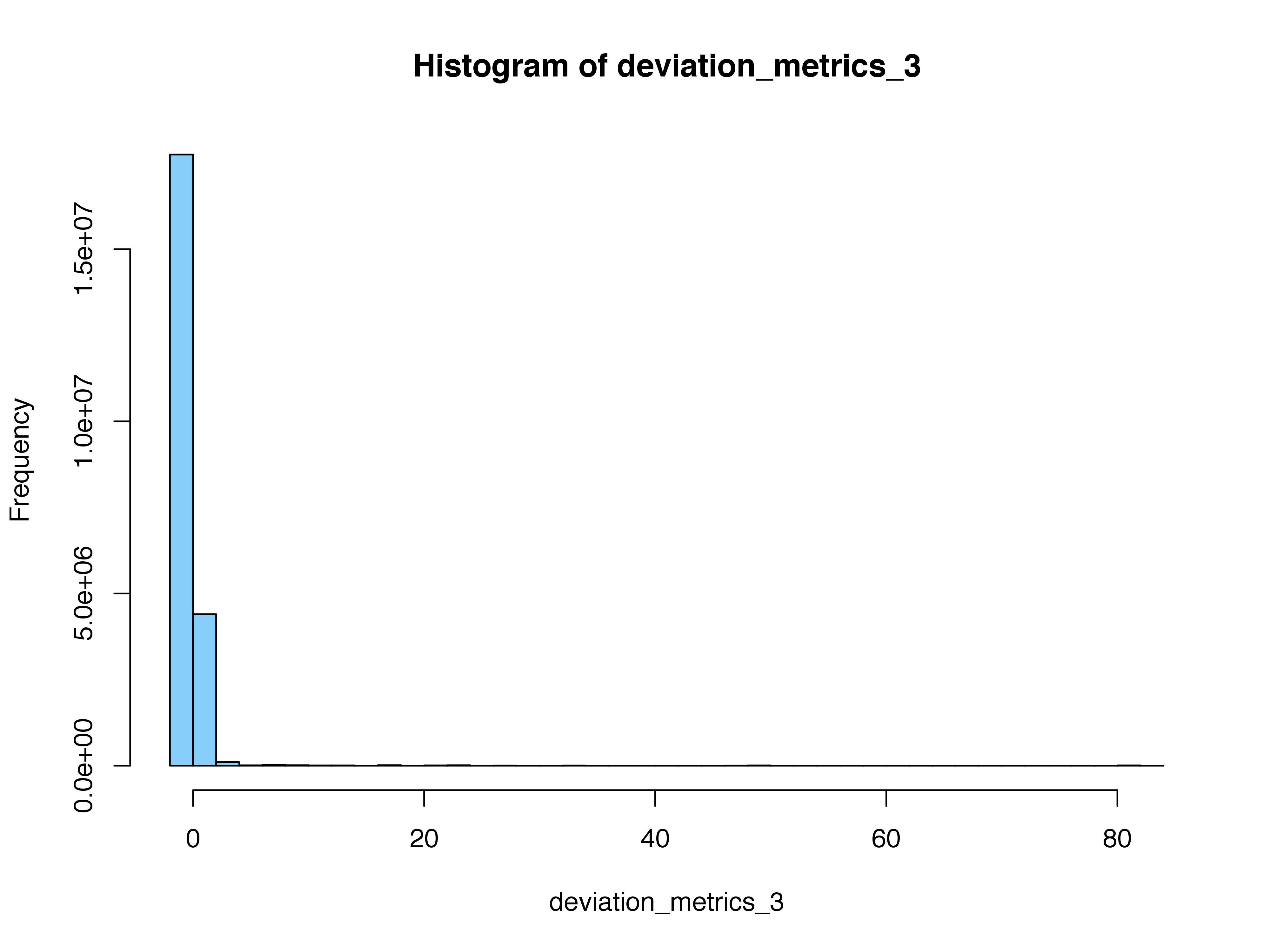 Fractional_error = [RPKMcalculated  -  RPKMtrue] / RPKMtrue
3
Specific genes are the culprits (not samples)
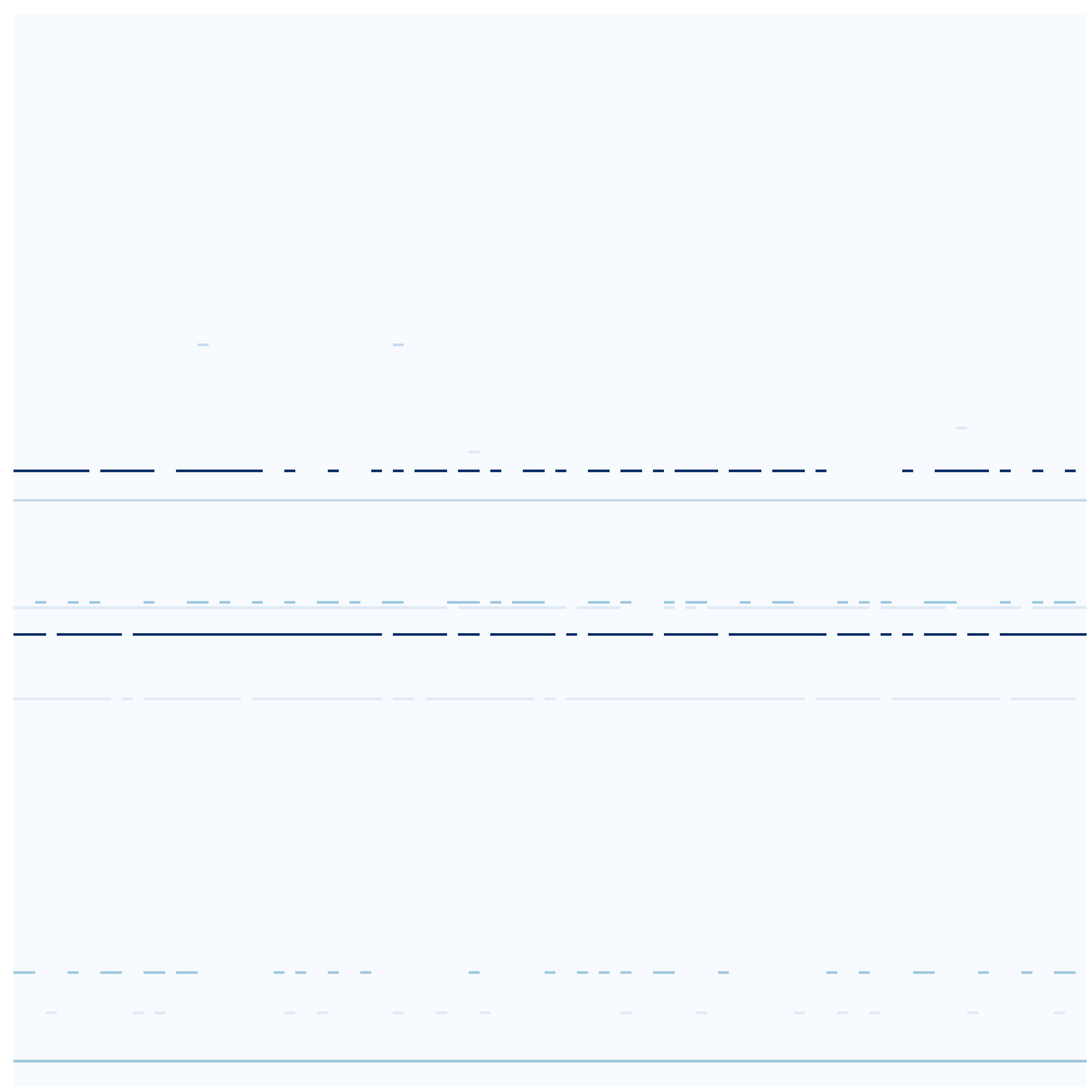 genes
samples
4
Potential causes of outlier error rates
single-exon genes (often associated w/pgenes)  duplications  low mappability scores
low mappability scores?  check using intersect bed w/encode in UCSC Genome Browser. Genome browser has a track for mappability  first download and check w/intersect bed?
exon lengths from same genome build? In any case GTEx is reporting in GENE read counts
With BAM file as input, GTEx uses RNA-SeQC: “Expression levels were produced at the gene and exon level in RPKM units using RNA-SeQC”
 Black box & confounding factors (GC bias, mapability, uniqueness, etc)


Misc Notes
Strange that processed read counts data are not available at the GTEx Portal
BAM files not available to re-compute RPKM from RNA-SeqC
GTEx: tophat/bowtie, though will be STAR 2.4.2a in v7 (CommonMind= STAR)
PsychENCODE currently processing all to be uniform?
5